19. Änderung des Flächennutzungsplanes Bremen
Neustadt/Obervieland
Autobahneckverbindung A 281, Bauabschnitt 2/2

Beteiligung der Öffentlichkeit gem. § 3 Abs. 1 BauGB 
(§ 5 UVPG)

22. öffentlichen Sitzung des
BEIRATES OBERVIELAND
Dienstag, 10. September 2013, 
Bürgerhaus Gemeinschaftszentrum Obervieland
Umweltbericht
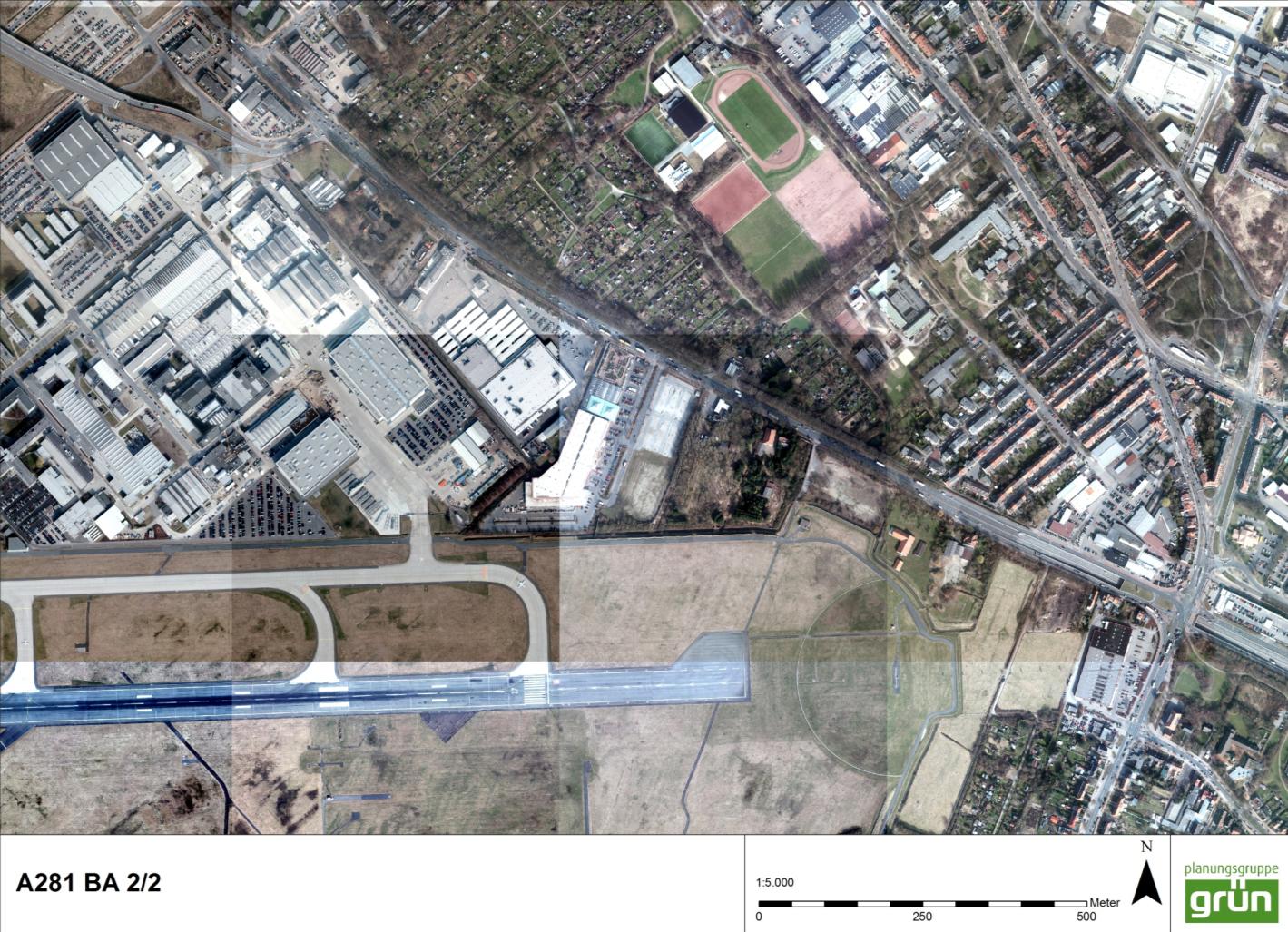 Rechtlicher Rahmen:
§ 2 Abs. 4 BauGB: bei der der Aufstellung von Bauleitplänen -  Umweltprüfung nach § 1 Abs. 6 Nr. 7 BauGB
voraussichtlichen erheblichen Umweltauswirkungen des Plans erden ermittelt, beschrieben und bewertet.
Umweltbericht dokumentiert Umweltprüfung auf Grundlage der Anlage 1 zu § 2 Abs. 4 und § 2a BauGB
Umweltbericht - gesonderter Teil der Begründung für den Plan. 
Umweltprüfung: bezieht sich auf das, was nach gegenwärtigem Wissensstand und allgemein anerkannten Prüfmethoden sowie nach Inhalt und Detaillierungsgrad des Bauleitplans angemessenerweise verlangt werden kann (§ 2 Abs. 4, S. 3 BauGB) – Für FNP gebotener Detailierungsgrad.
Alternativen:
Konzeptalternativen zum Straßenneubau- bereits auf der Ebene der Bundesverkehrswegeplanung ausgeschieden. 
keine Standortalternativen – Zwangspunkte: Verknüpfung mit dem realisierten Bauabschnitt 2/1 und dem Autobahnzubringer Arsten.
technische Alternativen:  aufgeständerte Hochlage bzw. die Führung im Tunnel - Die Prüfung von Brücken- und Tunnellösungen in Teilabschnitten war Gegenstand der Variantenprüfung
Eine Nullvariante stellt für Maßnahmen des vordringlichen Bedarfes gemäß §1 FstrAbG grundsätzlich keine Alternative dar.
Ausbau der Neuenlander Straße: Nordvariante 1 und Nordvariante 2 war Gegenstand der Variantenprüfung
Varianten: Gutachten/Grundlagen
A 281 Bauabschnitt BA 2/2 – Konzeptionelle Untersuchungen zur Führung der A 281 östlich des Knotenpunktes Neuenlander Ring/Neuenlander Straße, Schnüll Haller und Partner, März 2004
Aktualisierung / Abgleich durch Planfeststellungsentwurf, mit Blaueintragungen vom Februar 2009 und RE-Entwurf aus 2013
Varianten: Bewertung Zielfelder
Zielfeld Verkehr
Zielfeld Städtebau und Siedlungsraum
Zielfeld Umfeldverträglichkeit (Schutzgüter nach UVPG)
Zielfeld Wirtschaftlichkeit
Zielfeld Realisierung
Nordvariante 1:
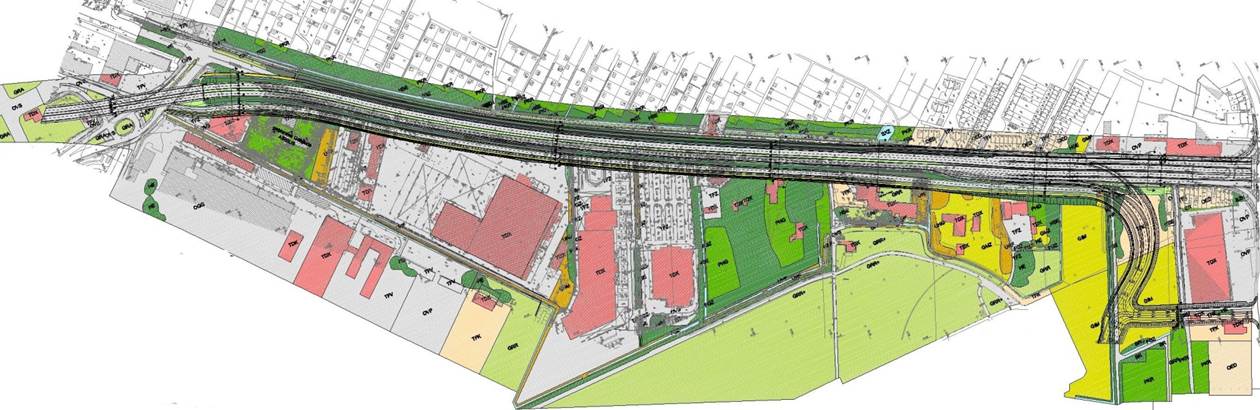 Nordvariante 2:
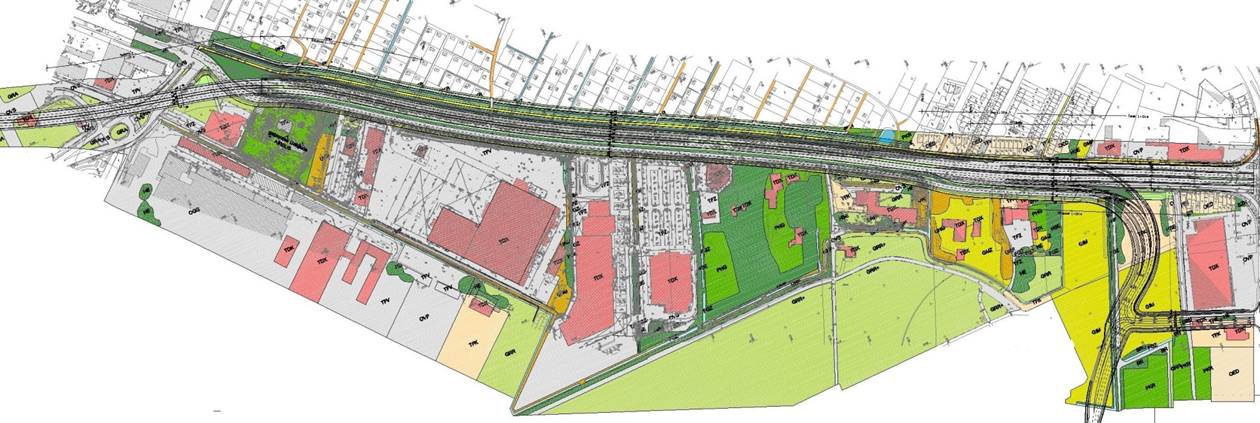 Mittelvariante:
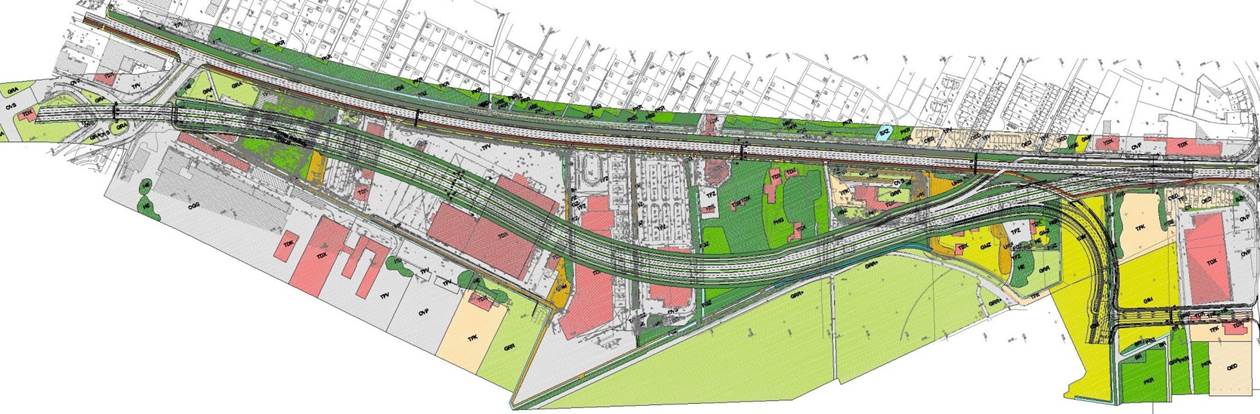 Südvariante:
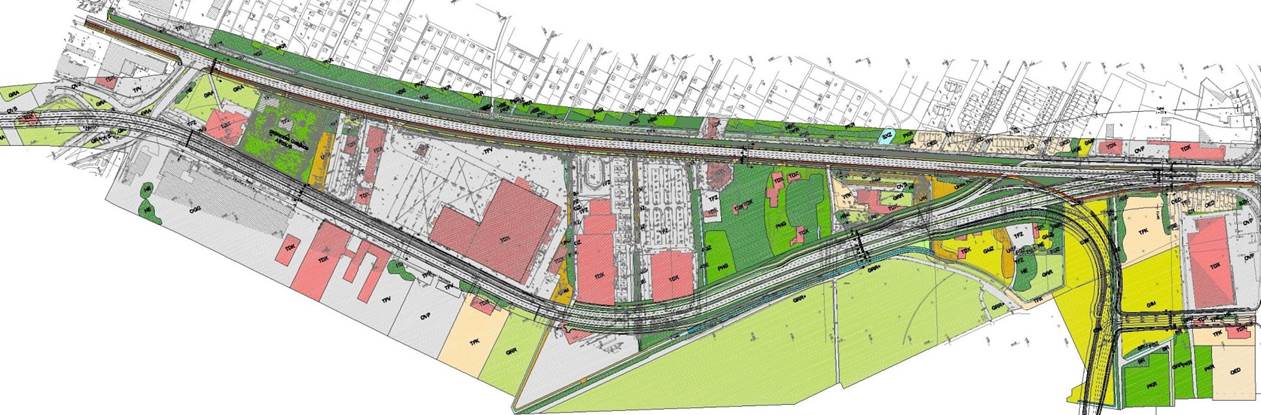 Teilziel Geringe Immissionsbelastung (Schutzgüter Mensch einschließlich menschlicher Gesundheit, Tiere, Pflanzen und biologische Vielfalt. Luft und Landschaft)
Teilziel: Geringe Flächeninanspruchnahme in Biotopen und Grünflächen (Schutzgüter Mensch einschließlich menschlicher Gesundheit, Tiere, Pflanzen und biologische Vielfalt. Luft und Landschaft)
Teilziel Geringe Zerschneidung wichtiger Flächenfunktionen (Schutzgüter Mensch einschließlich menschlicher Gesundheit, Tiere, Pflanzen und biologische Vielfalt. Luft und Landschaft)
Teilziel Gutes Klima (Schutzgüter Klima/Luft)
Teilziel Geringe Inanspruchnahme von Kulturgütern (Kulturgüter und sonstige Sachgüter)
Ungewichtete Gesamtbeurteilung Umfeldverträglichkeit
Ungewichtete Gesamtbeurteilung alle Zielfelder
* Bei Südvariante 1 Bewertungskriterium weniger, daher trotz geringerer Punktzahl bessere Note
Gewichtete Gesamtbeurteilung der Varianten
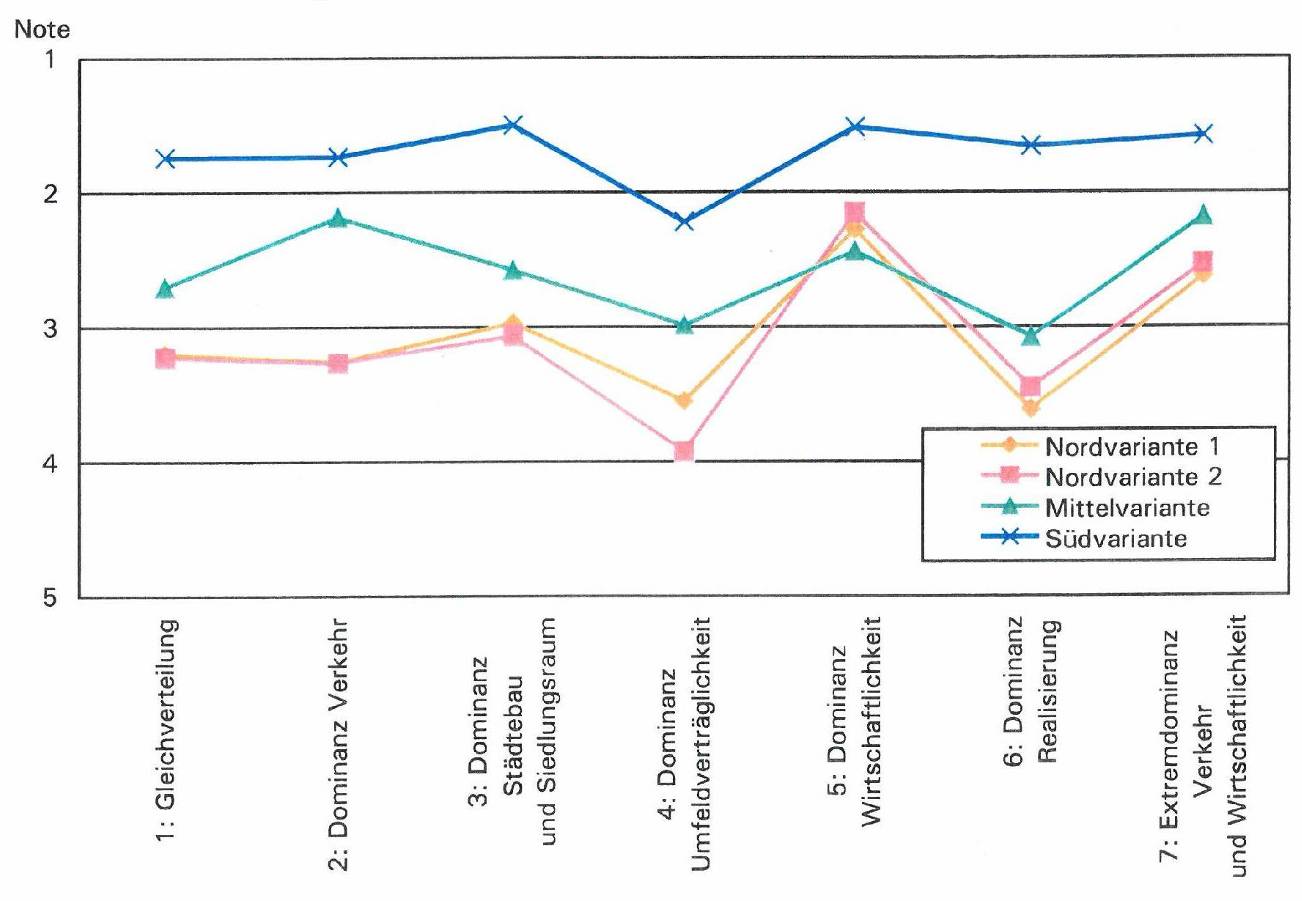 Mensch einschließlich menschlicher Gesundheit:
Auswirkungen:
lärmtechnische Untersuchung (16. BImSchV) und Gesamtlärmveränderung
Betrachtung der Luftschadstoffsituation (39. BImSchV)
Veränderung von Funktionsbeziehungen / Trennwirkungen 
Verlust von Baugebieten
Veränderung der Erholungsnutzung/ Erholungseignung
Baustellenbetrieb
Pflanzen, Tiere und biologische Vielfalt:
Auswirkungen:
Baustellenbetrieb
Flächeninanspruchnahme
Zerschneidung von Lebensräumen
Zerschneidung von ökologischen Wechselbeziehungen
Beeinträchtigungen durch Lärm und Schadstoffe
Störung durch Beunruhigung
Boden, Wasser:
Auswirkungen:
Baustellenbetrieb 
Versiegelung
Überschüttung
Schadstoffeintrag
Beeinflussung des Grundwasserspiegels (Störung des GW-Körpers)
Straßenentwässerung
Gewässerumbau / - verlegung
Klima/Luft:
Auswirkungen:
Flächenversiegelung 
Verstärkung von Barrierewirkung 
verkehrsbedingte Luftschadstoffimmissionen
Landschaft:
Auswirkungen:
Überbauung
Veränderung von Sichtbeziehungen
technische Bauwerke, Böschungen
Beeinträchtigung (Überbauung und Verlärmung sowie visuelle Beeinträchtigung) von Bereichen mit besonderer Bedeutung für das Landschaftserleben
Kulturgüter und Sonstige Sachgüter:
Auswirkungen:

Flächeninanspruchnahme
Beeinträchtigungen (Umgebungsschutz)
Vermeidung:
Vorprüfung verschiedener Varianten
Trassenverlauf in einem Bereich, der bereits heute starke Vorbelastungen aufweist (z. B. hohe Versiegelung, Verlärmung)
Ausgleichs- und Ersatzmaßnahmen:
Siedlungsgehölze standortheimischer Arten nördlich und südlich der Trasse
Entwicklung halbruderaler Gras- und Staudenfluren im Bereich der Uferböschungen von Entwässerungsgräben und des Zuleiters Neuenland
Verlegung des Zuleiters Neuenland
Grünlandextensivierung mit wasserbaulichen Maßnahmen und Neuanlage einer Strauch-Baumhecke